ТЕРРИТОРИАЛЬНЫЙ ОРГАН ФЕДЕРАЛЬНОЙ СЛУЖБЫ ГОСУДАРСТВЕННОЙ СТАТИСТИКИ ПО ПЕРМСКОМУ КРАЮ
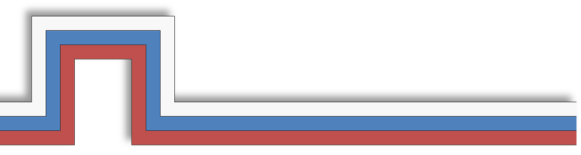 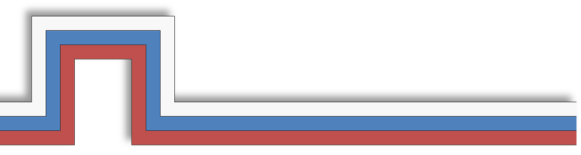 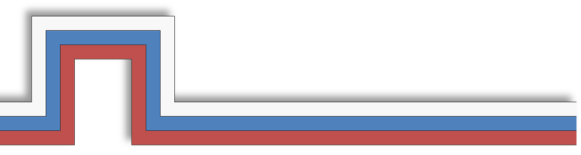 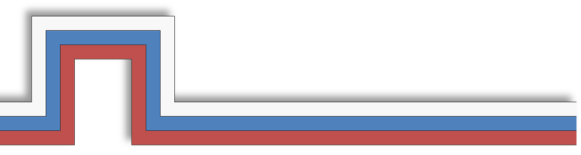 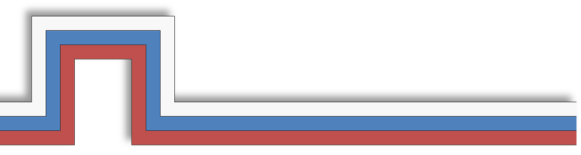 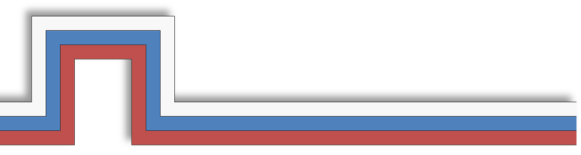 О заполнении формы № 1-предприятие «Основные сведения о деятельности организации»
Чезарри С.В.
Начальник Отдела статистики предприятий
Форма федерального 
статистического наблюдения 
№ 1-предприятие «Основные сведения о деятельности организации» 
за 2019 год утверждена приказом Росстата от 27.07.2018 № 461  
Срок предоставления 1 апреля 2020
Указания утверждены приказом Росстата 
от 13.01.2020 № 2
Форма № 1- предприятие предоставляют все юридические лица
кроме
Форма №1-предприятие предоставляетсяв целом по юридическому лицу – по всем филиалам и другим структурным подразделениям данного юридического лица независимо от их местонахождения
Разделы
Общие сведения о юридическом лице
Распределение уставного капитала (фонда) между акционерами (учредителями)
Взносы иностранных юридических и физических лиц в уставный капитал (фонд) по странам–партнерам
Организационная структура юридического лица в отчетном году
Сведения о производстве и отгрузке товаров, работ услуг
Расходы на производство и продажу продукции (товаров, работ и услуг)
Расходы по оплате отдельных видов работ и услуг сторонних организаций
Виды экономической деятельности в отчетном году
Сведения о головной организации и территориально обособленных подразделениях
Система контролей
Чаще всего возникают проблемы с логическими контролями, которые и выявляют скрытые  ошибки в отчетах
Раздел 2. Распределение уставного капитала (фонда) между акционерами (учредителями)
Раздел 5. Сведения о производстве и  отгрузке товаров, работ и услуг
Раздел 6. Расходы на производство и продажу товаров,  работ и услуг
Строка 633 увязывается с ФЗП по форме №П-4 «Сведения о численности 
и заработной плате работников»
Фонд начисленной заработной платы за год
Фонд начисленной заработной в форме №П-4 
за все месяцы отчетного года
   
Раздел 6. Расходы на производство и продажу товаров,  работ и услуг
Строка 658  «Другие расходы, связанные с производством и  продажей продукции (товаров, работ, услуг)» не включает:
Расходы по оплате работ и услуг сторонних организации
Стоимость лицензированного соглашения(лицензии) на право пользования недрами
Экспортную пошлину на вывоз товаров


Строка 658 не должна превышать 5% от строки 659 
«Итого затрат на производство и продажу товаров 
(работ, услуг)
Раздел 6. Расходы на производство и продажу товаров,  работ и услуг
Раздел 6. Расходы на производство и продажу товаров,  работ и услуг
Строка 671 «Справочно» 
Инвестиции в основной капитал
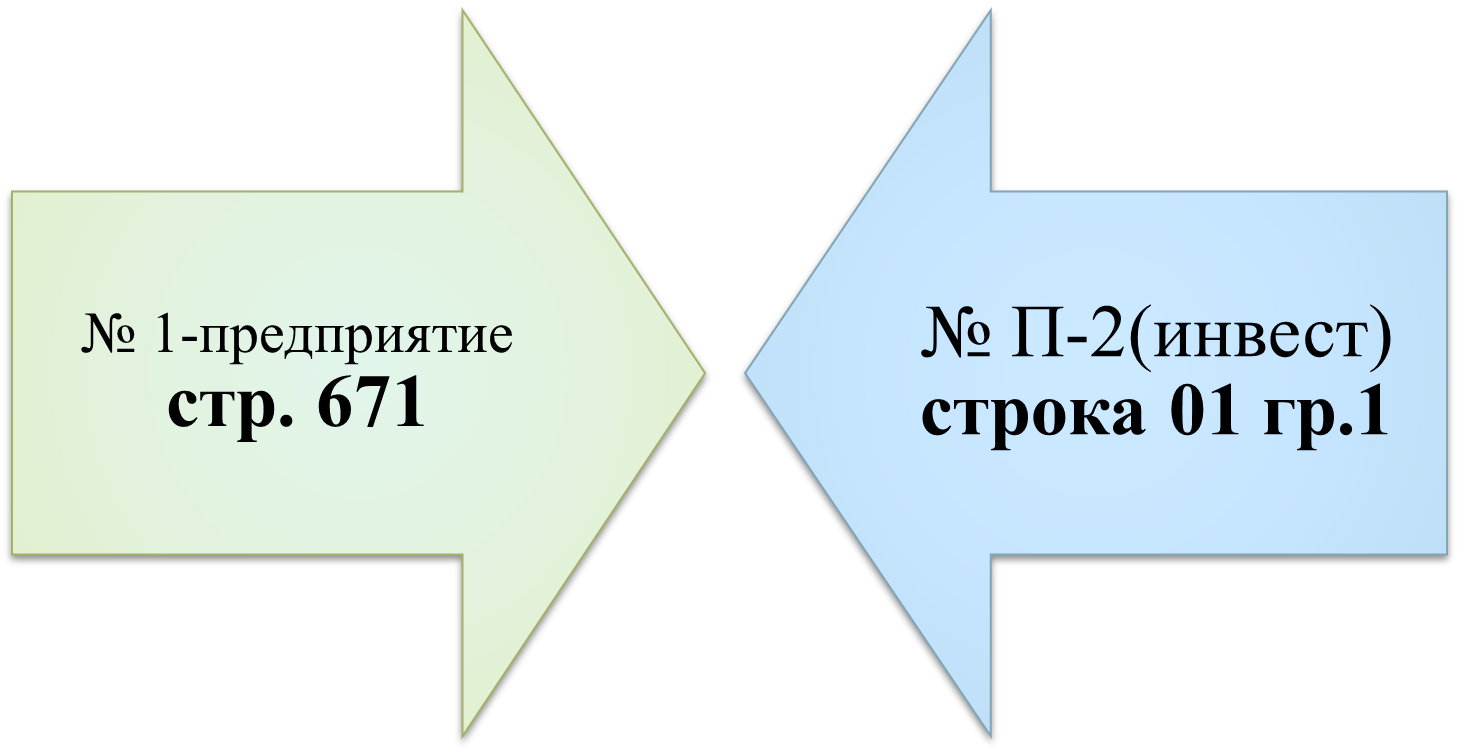 Раздел 8. Виды экономической деятельности в отчетном году
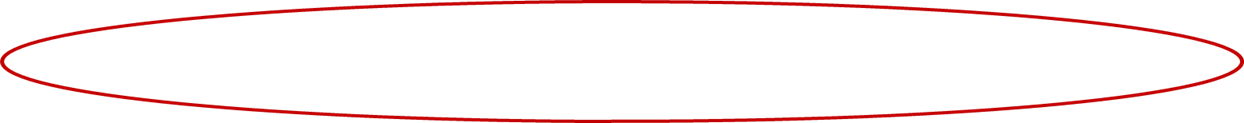 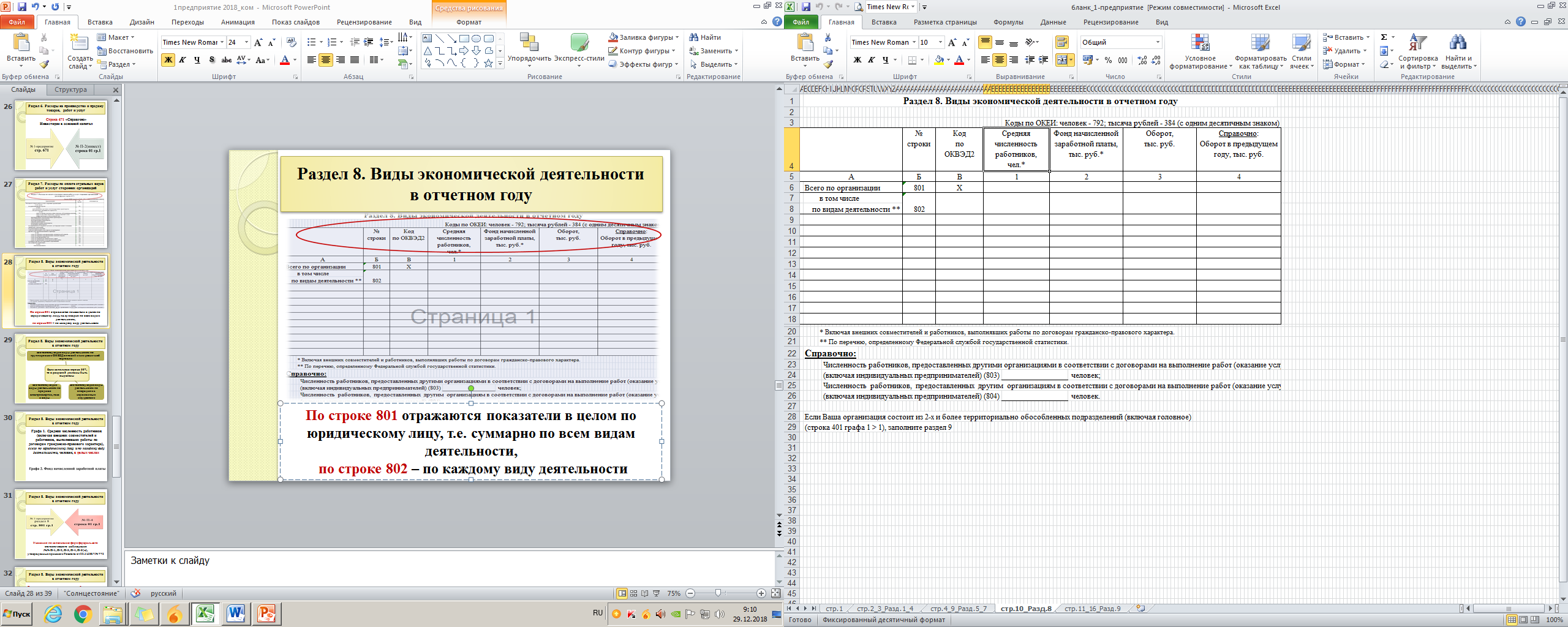 По строке 801 отражаются показатели в целом по юридическому лицу, т.е. суммарно по всем видам деятельности,
 по строке 802 – по каждому виду деятельности
Раздел 8. Виды экономической деятельности в отчетном году
Раздел 8. Виды экономической деятельности в отчетном году
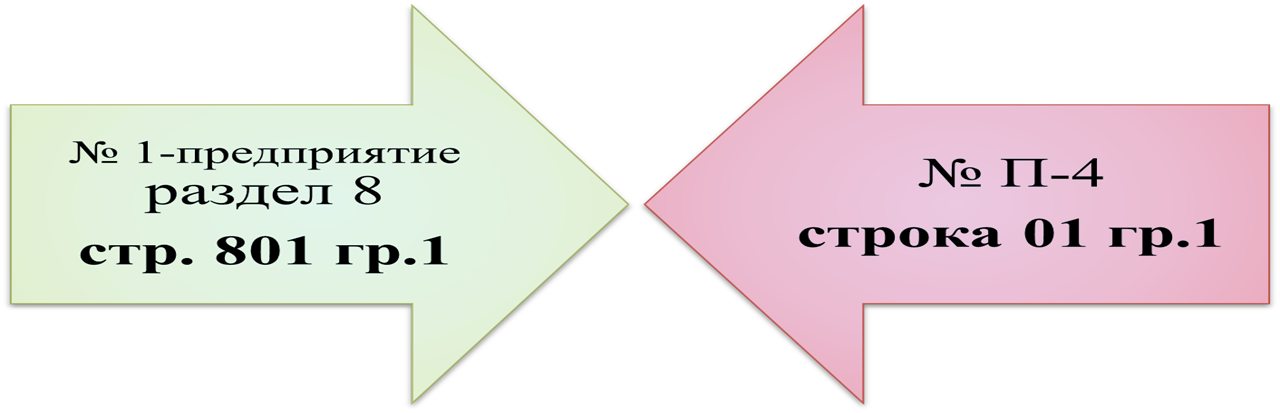 Указания по заполнению форм федерального статистического наблюдения 
№№ П-1, П-2, П-3, П-4, П-5(м), 
утвержденные приказом Росстата от 27.11.2019 № 711
Раздел 8. Виды экономической деятельности в отчетном году
В графах 3 и 4 приводятся данные об 
обороте организации 
(без НДС, акцизов и аналогичных обязательных платежей) 
всего по юридическому лицу 
и по каждому виду деятельности 
за отчетный и предыдущий года
строка 801 графе 3 = строка 501
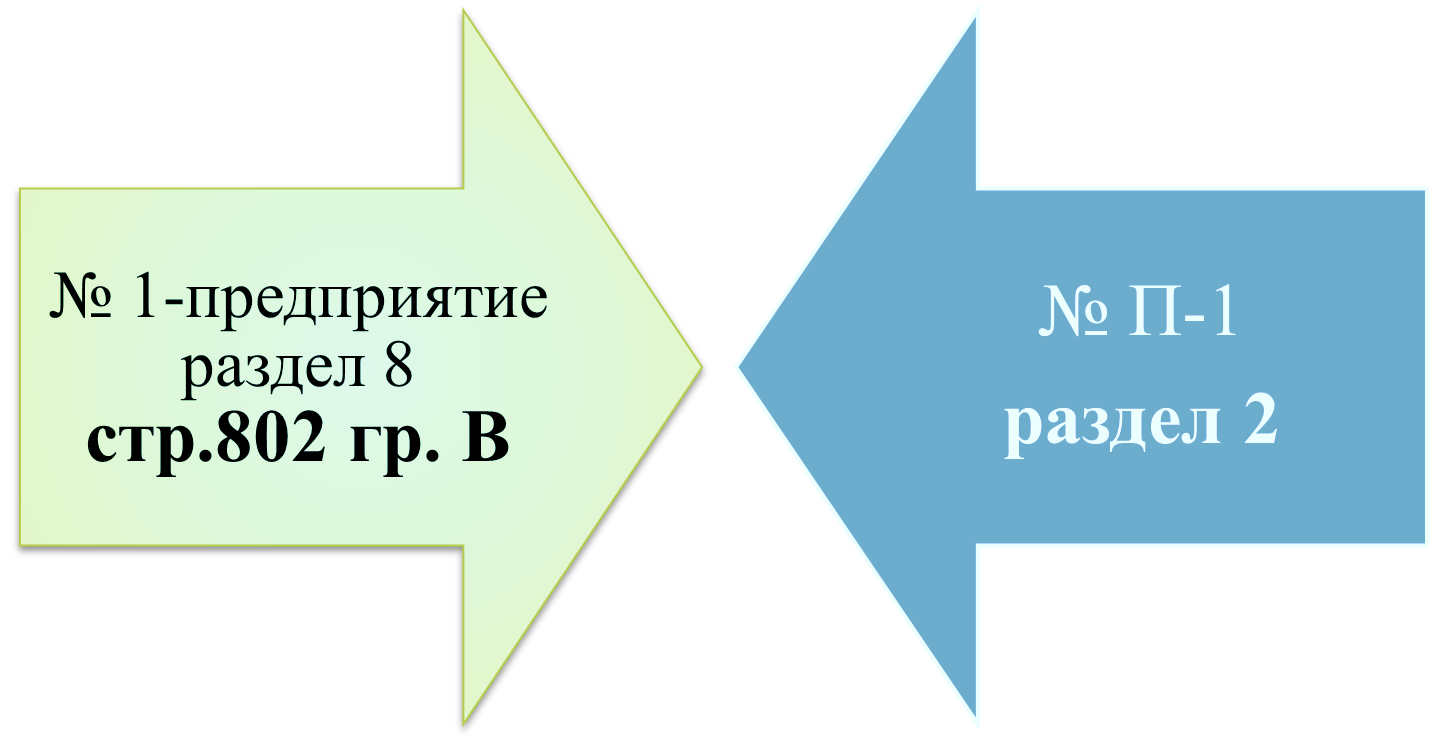 Спасибо за внимание !